Balansa Clover Germ Referee (Trifolium michelianum)
Rachel Henricks, RST
BACKGROUND
Balansa clover is a versatile crop growing in popularity.  
“It can be used as a cover crop for nitrogen production and weed control or as a forage in mixtures with other legumes and grasses.  It can also be used for hay; silage (by itself, with small grains, or in rotation with corn silage); or for over-seeding warm season grasses. “  https://goseed.com/cover-crops/balansa-clover
Image credit: https://forages.oregonstate.edu/forages/balansa-clover
BACKGROUND
In the past 10 years the market for balansa clover in North America has grown from less than 20,000 pounds to close to 2,000,000 pounds.  It is presently the fourth most popular clover by volume following red, crimson, and white clovers.  With the growing popularity of cover crops it is estimated that the market for balansa clover could double in size by 2030, putting the volume of seed movement in the future on par with that of white clover.  

Jerry Hall, Co-founder, President of Grassland Oregon; BALANSA CLOVER | Cover Crops | Go Seed
Update on purity procedures for Trifolium michelianum
Seed counts for 12 lots conducted by three separate labs over three years have been completed. 
PSU of 2 recommended, to harmonize with other agricultural crop clover seeds, based on seed count and to harmonize with ISTA.
Average purity weight of 2 grams, with a bulk weight of 20 grams recommended, based on seed count and to harmonize with ISTA.
Species class of A, Agricultural recommended based on use as a cover crop. 
Next Steps:
Seed count data to be analyzed by statistics committee
(Purity committee has been consulted for confirmation of species class and PSU)
CURRENT PURITY RULES for T. michelianum
ISTA
Purity weight: 2 grams
Other Seed Determination weight: 20 grams
AOSA
No Rule
Canada
No Rule
Seed Count Data
Proposed Rule
Voume 1, Table 2A
Voume 3, Uniform Classification
Harmonization
This proposal would harmonize with the ISTA Rules for Testing Seeds, which also uses 2 grams for the Purity weight and 20 grams for the bulk weight/Other Seed Determination. 

This proposal would not harmonize with the Canada Methods and Procedures or the Canada Grade Tables which do not have testing methods or grade table standards for Trifolium michelianum.
OBJECTIVE
To add Trifolium michelianum to AOSA Rules for Testing Seeds Volume 1; Table 6A. Methods of testing for laboratory germination.
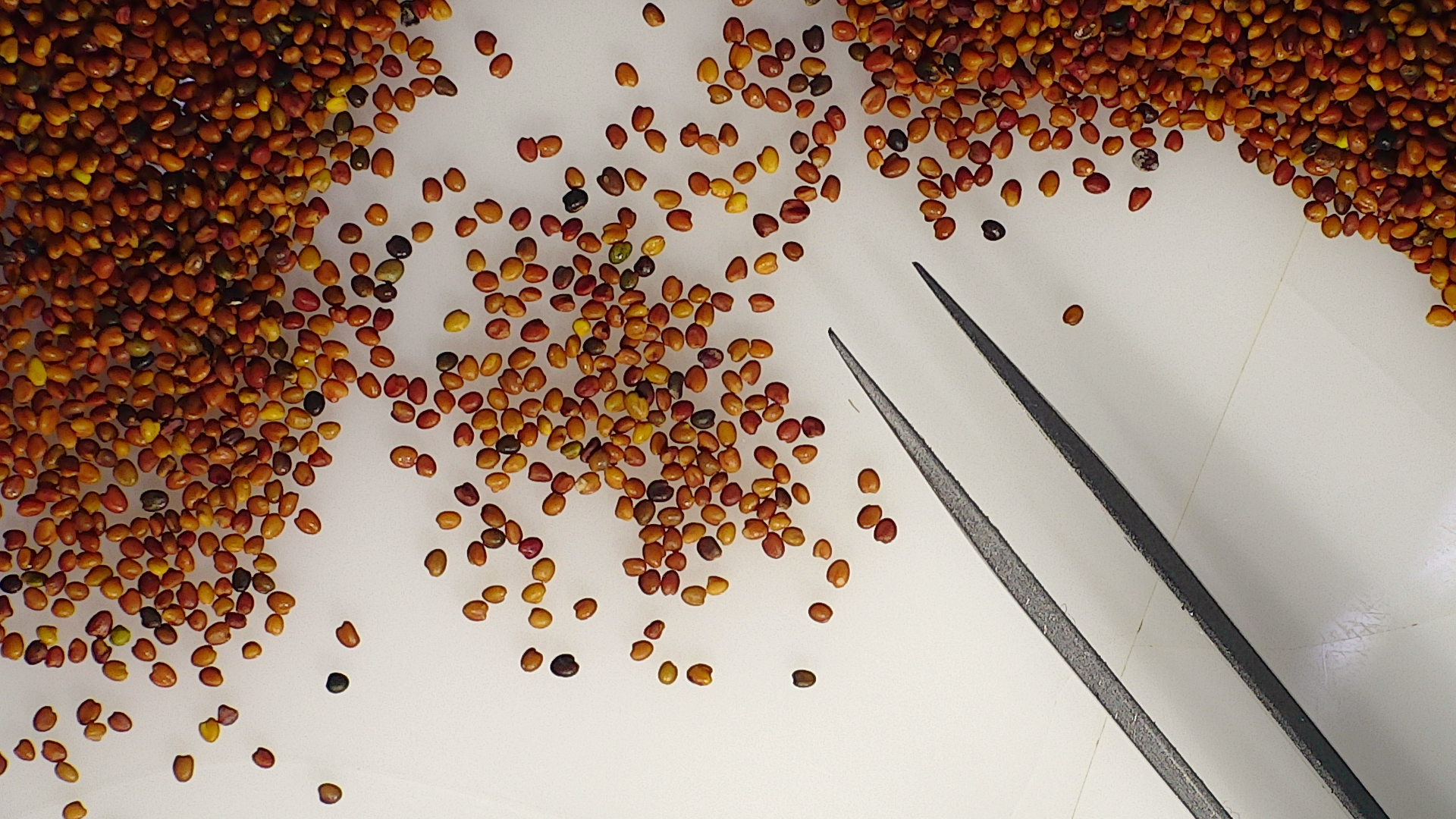 CURRENT GERMINATION RULES for T. michelianum
ISTA
Substrate: Top of Paper
Temperature:  20°C or 15°C
First count: 4 days 
Final count 10
Prechill Dormant seed
AOSA
No Rule
Canada
No Rule
CURRENT GERMINATION RULES FOR MAJORITY OF OTHER TRIFOLIUM SPECIES
ISTA
17 Trifolium species listed in Table 5A Part 1
Temperature:  20°C or 15°C
Substrate: Top of Paper or Between Paper
Prechill Dormant seed
AOSA
16 Trifolium species listed in Table 6A.
Temperature @ 20°C 
Substrates: B, T, S
Prechill Dormant at 15°C
Canada
10 Trifolium species listed in Table 5
Temperatures @ 20°C  or 18°C 
Substrates: Between paper; Rolled towel
Prechill Dormant seed
PROPOSED REFEREE STUDY  (Summer 2023)
INTERESTED?
Sign up sheet in the back.
Questions?  Suggestions?
	Contact: Rachel Henricks
	Henricks Seed Lab
	rachel.henricks@gmail.com
REQUEST FOR INFORMATION
Currently collecting seed count data for T. michelianum.  
Would like to add this species to AOSA Rules for Testing Seeds Volume 1 Table 2A.
Please send any data to Rachel:
 	rachel.henricks@gmail.com